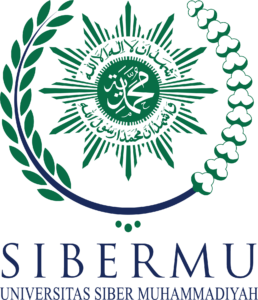 Membuat Sistem Login Lengkap Menggunakan Code Igniter
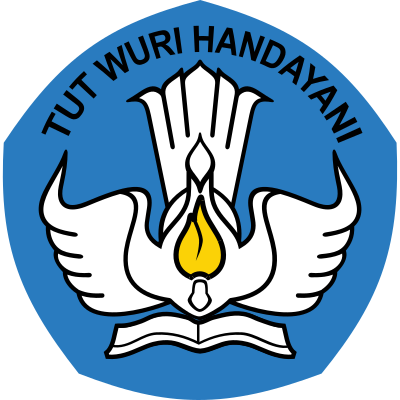 Wicaksono Yuli Sulistyo, M.Kom., CSA.
PENGEMBANGAN DAN PENYELENGGARAAN PEMBELAJARAN DIGITAL (P3D)
Login dan Registrasi
User Access Level
Menu Management
User Management
Apa yang akan dipelajari
[Speaker Notes: Praktekan tampilannya mau gmn, utk gambaran login dan bayangan,
Kita akan membuat aplikasi bhs inggris
Requirnya, ada mengelola akses user(user punya level yg berbeda), Ketika registrasi menjadi admin,]
Apa yang harus dipelajari dahulu?
[Speaker Notes: Minimal pernah membuat system dengan php procedural
Menggunakan OOP CI jg menggunakan OOP
CI krn mudah dipelajari,wlopun versi lama,
Minimal paham konsep database, bkinya, dan gmn relasinya]
Apa yang harus disiapkan
Persiapan
[Speaker Notes: Mempraktekan cara menyiapkan boostrap
Download CI, dan simpan di htdoc
Bikin folder asset, pda dalam CIbuat vendor (utk template bostrap) bikin folder asset utk membuat foto2nya]